Intellectual Blinkers and Unexpected Spillovers
Chapter 5
Lynne Workman and Sai Mudundi
ITRN 602: Global Financial Crises and Institutions
Professor Slavov
Introduction
Economists and Policy Makers assumed
U.S subprime mortgages a minor financial hiccup, which they could overcome.
Limited to the U.S markets and not linked to the European Market.
Result : ECB hike interest rates, while US Federal Reserve ease them.
U.S - Lehman Brothers closure leading towards a market panic. 
Europe - Limited support to troubled banks and governments 
Strains in government finances leading towards upward cycles in borrowing costs.
[Speaker Notes: Buzz word: intellectual overconfidence (134)
Preceded the North Atlantic Crisis led to a fragile system that was incapable of responding to shocks]
Chapter Outline
Belief among policy makers and economists that economic shocks were limited and temporary in nature.
Main question: Why did observers and policymakers miss the warning signals of the 2008 financial crisis? 
Efficient market hypothesis theory
Great moderation observation 
Benign neglect framework
How the Efficient Market Hypothesis Undermined Banking Regulation
Hypothesis states “ financial prices aggregate all available information and hence there is no investment strategy that can beat the market’ 
Random Walk Theory - Price movements are unpredictable and investors tend to bid the price until it reaches a fair value.
“No individual investor or institution can beat the wisdom of crowds”
Concept of an omniscient market - the prediction that markets accurately foretell asset value over longer periods. 
“Investors cannot be omniscient since it is impossible to accurately assess the future”
“There is no point trying to outguess the market  as price reflect all the available information”
Where does Efficient Market Hypothesis Fail?
EMH Outcome - 
An assumption that market prices were always right led to the gradual downgrade of importance in financial regulations and risk assessments. 
An assumption that financial markets are becoming better at assessing market risks led the Fed Reserve to assume that investors were better at monitoring risks over govt regulators. 
The 1996 Basel Decisions along with light supervision of the investment banks were products of the EMH, which allowed banks to use their own internal risk models to calculate capital buffers.
Also the role of Central Banks codified as “lenders of the last resort” and only covered regulated banks but not investment and shadow banks.(Reason for Lehman Brothers failure to use bankruptcy proceedings)
EMH was not the norm of the time in financial economics.
Where does Efficient Market Hypothesis Fail?
“Keynesian Beauty Contest”
Developed to explain the price fluctuations in the stock market.
“People price shares not based on what they think their fundamental value is, but rather on what everyone else thinks their value is, or what everybody else would predict the average assessment of value to be.”
The Great Moderation and Overestimation of Monetary Policy’s Effectiveness
The phrase came “from the observation that the volatility of US output had fallen markedly after the mid-1980s (140).”
Gave the impression of economic stability 
And, “it was the inferences from the great moderation that led policymakers to overestimate their ability to respond to macroeconomic shocks (140).”
[Speaker Notes: The Great Moderation, the second of the three beliefs that “intertwined” and created the intellectual blind spots of policymakers.

“The phrase “the great moderation” came from the observation that the volatility of the US output had fallen markedly after the mid-1980s (page 140)
Sufficiently large and rapid
Google definition of observation: the action or process of observing something or someone carefully or in order to gain information.
Impression of economic stability 

Typically, output volatility has a negative relationship with economic growth so a decrease in volatility would mean an increase in growth, 
however, the author notes that this decrease in output volatility was not accompanied by a noticeable increase in growth...and therefore a great “moderation” as opposed to “acceleration”

And, “it was the inferences from the great moderation that led policymakers to overestimate their ability to respond to macroeconomic shocks (140).”
Inferences meaning assumptions or interpretations, not necessarily evidence-based.]
Figure 40: depicts U.S output growth to GDP and a decrease in volatility after the mid-1980s
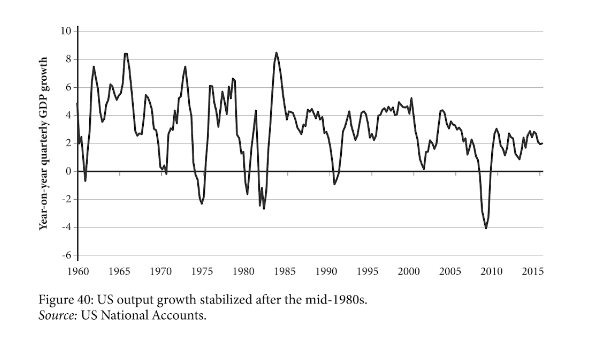 Instability from 1960-85 switches to relative stability


Less “jagged” after 1985


More stable output = smoother business cycle
[Speaker Notes: Instability from 1960-85 switches to relative stabilityLess “jagged” after 1985More stable output = smoother business cycle
What’s so “striking” 
The speed at which growth switched from high- to low-volatility. 
Formal tests across a range of measures confirmed the impression that there was a “sudden improvement in economic stability” 
However, there’s no “noticeable increase” in growth
Called “great acceleration rather than great moderation”

Nonetheless, more stable output meant “smoother” business cycles 
Business cycles are the process of “extended periods of economic expansion” being “interrupted by short recessions in which output drops”
But as output became less volatile, it seems less likely to have as serve shocks.
Meaning there were less serve shocks to the system, and therefore, less chance of ‘deep’ recession; if there were shocks they were more likely to be ‘shallow’
Evidence: “in the twenty years from 1985 to 2005 the US experienced two mild recessions (one in the early 90s and early 2000s), in comparison to the four generally deeper recessions in the previous twenty years 
1969-1970, 1973 oil crisis, 1980, 1982 (as a result of Iran Revolution; 1973; oil) debt crisis]
The Great Moderation and Overestimation of Monetary Policy’s Effectiveness
The phrase came “from the observation that the volatility of US output had fallen markedly after the mid-1980s (140).”
Main Explanations:
Structural change in the U.S economy
Good luck
Better monetary policy
[Speaker Notes: “The phrase “the great moderation” came from the observation that the volatility of the US output had fallen markedly after the mid-1980s (page 140)

The author provides three main explanations for this observation

Three main explanations for this “great moderation” were
A structural change to the U.S economy
Good luck
And better monetary policy

Professor Slavov describes these three debates as fairly esoteric for the typical reader so I will try my best to explain them (but will take any suggestions/better explanations)]
Three Explanations of the Great Moderation
Structural change in the U.S Economy
“Just-in-time” delivery as a result of the information technology revolution.
Good luck
Smaller shocks, rather than changes in the behavior of business cycles.
Reduction in output volatility occurred equally over short, medium, and long run.
Better monetary policy
The FED took a more rigorous approach to inflation.
The macroeconomic DSGE  model.
[Speaker Notes: Structural change in the U.S Economy
“Just-in-time” delivery as a result of the information technology revolution.
JIT introduced in the early 1980s, a supply change management system of trying to keep carrying costs (storage costs and time costs between each stage of the supply change) to a minimum by keeping low inventory.
Technology allowed more accurate demand estimates and better synchronize production (tracking systems) 
Ignored the switch to less volatile services (restaurant meals versus cars) and the “deeper financial” markets that made it easier for firms to borrow and ride out bad times

Good luck
Analysis indicated the decrease in output volatility was a result of smaller shocks, rather than changes in the behavior of business cycles.
Reduction in output volatility occurred equally over short, medium, and long run.

Better monetary policy
“Attribute the bulk of the great moderation” to this (141)
The FED took a more rigorous approach to inflation.
So we saw a fall in output volatility around the same time as a fall in inflation 
Since, tighter monetary policy is the driver for lower inflation giving strong evidence for a causal link between tighter monetary policy and the great moderation (141-42)
But really there was no connection, found that it was the “anticipation” of low and stable future inflation that had actually lowered inflation and output volatility. 
Policymakers found that they could not solely rely on empirical data because they were a “reduced form” of the economy 
The data didn't account for the effects of economic policy and microeconomic principles - Lucas critique
Looking at Inflation and output is too broad to sum up the entire economy, not all workers follow how they think they would react
needed to include economic theory so they developed Dynamic Stochastic General Equilibrium models or DSGE models 
More complex
So looking at the effects of increased income from tax cuts on household spending and inflation. 
Combine “deep theory” and “empirical evidence” 

I found the DSGE model explanation a bit confusing so let’s break it down..

Lucas Critique
The Lucas critique tells economists, primarily, how not to do economic analysis. The Lucas critique suggests that if we want to predict the effect of a policy experiment, we should model the "deep parameters" (relating to preferences, technology, and resource constraints) that are assumed to govern individual behavior: so-called "microfoundations." If these models can account for observed empirical regularities, we can then predict what individuals will do, taking into account the change in policy, and then aggregate the individual decisions to calculate the macroeconomic effects of the policy change.[4]
https://en.wikipedia.org/wiki/Lucas_critique
https://www.econlib.org/library/Enc/bios/Lucas.html
DSGE models
https://en.wikipedia.org/wiki/Dynamic_stochastic_general_equilibrium]
Breaking Down the DSGE Model
Macroeconomic model used to explain economic phenomena, such as economic growth and business cycles, by capturing the effects of economic policy at the macro- and microeconomic level.
Dynamic
Accounts for how the economy evolves over time
Length of the long and short run matters
Stochastic
Accounts for random/unpredictable shocks to the economy
General Equilibrium
Looks at the entire economy
[Speaker Notes: Macroeconomic model used to explain economic phenomena, such as economic growth and business cycles, by capturing the effects of economic policy at the macro- and microeconomic level.
Microeconomic principles
Supply and demand effects on households
Dynamic
Accounts for how economy evolves over time;  
long and short run matters
And the length of the long and the short run matters
Ex: Brexit - UK leaving EU, a very timely topic. Things might look different in a year or even earlier due to ‘anticipation’
Stochastic
Accounts for random/unpredictable shocks to the economy
Accepting the shocks - makes them more tractable 
Weather - bad el Nino 
General Equilibrium
Looks at the system as a whole; entire economy
We dont model each part by themselves but within an overall system

Hope that made sense..? Any other explanations?

https://en.wikipedia.org/wiki/Dynamic_stochastic_general_equilibrium]
Dynamic stochastic general equilibrium (DSGE) models
These models were how academics and academically inclined policy makers began thinking about the economy and were used in policy analyses. 
“Led to a growing view that monetary policy was becoming more scientific, characterized by predictable responses to changes in inflation and economic slack that stabilize current activity by providing confidence that the economy would remain on an even keel (143)”
Predictability and consistency were becoming increasingly important virtues for monetary policy.
[Speaker Notes: In the context of policymakers and the financial crisis…

P 143
How academics and academically inclined policy makers began thinking about the economy.
Smaller DSGE models were the “preferred choice” for policy analysis in US.

“Led to a growing view that monetary policy was becoming more scientific, characterized by predictable responses to changes in inflation and 
economic slack that stabilize current activity by providing confidence that the economy would remain on an even keel”
Predictability and consistency were becoming increasingly important virtues for monetary policy.]
The Dark Side of the DSGE Model
“Made policymakers complacent about risks to the stability of the economy (143).”
“...uniformly assumed that households and firms were extremely far-sighted.” 
Hyper-rational response
Resulting in a belief that tax cuts, and overall fiscal policy, were ineffective and monetary policy was “extremely powerful” (144)
[Speaker Notes: Dark side:
Made policymakers “complacent” about risks to the stability of the economy
Reflected the limitations in putting together so many elements into a single model
Behavior of households, firms, financial markets, and governments

Although the stochastic aspect allowed for better tractability in the event of shocks. Tractability in behavior required some specific assumptions. Mainly that households and firms were extremely farsighted

“uniformly assumed that households and firms were extremely farsighted”
Not just the future but the far, far future
EX: assumed that tax cuts, which boosted take-home pay,  would not lead to increase spending because household understood that tax cuts today would need to be repaid higher taxes in the future. So the smart thing for them to do is to save the extra take-home pay. 

“Hyper-rational response” assumed everyone understood how the economy worked and how policymakers reacted, that they could accurately predict the direction the economy was heading. 
Author calls this “Out of step with reality” and brings back the idea that in a world, and markets, of “unknown, unknowns” it is unclear if such predictable futures exist.

the flip side to the assumptions that far-sightedness made tax cuts ineffective
Resulting in a belief that tax cuts, and overall fiscal policy, were ineffective and monetary policy was “extremely powerful” (144)
Since households were accounted for future tax bill increases or decreases it essential offset the use of fiscal policy

This strong belief in monetary policy had major effects in the early 2000s that greatly misled policymakers into 2008

P153
P 154 - 155

Subliminal messages that government intervention and regulation was harmful]
The ‘Power’ of Monetary Policy
2001, global technology market crash or the “dot-com bubble” crash.
“The US Federal Reserve ascribed the limited impact on the US economy to its swift monetary response (144).”
[Believed] financial risks were limited due to monetary policy response.
2006, housing prices boom, the Fed was confident in their ability to offset a major housing price downturn without preemptive response.
[Speaker Notes: To put this more in context and show its foreshadowing effects on the 2008 crash the author notes the influence of monetary policy during the 2001 technology market crash, also known as the dot-com bubble crash

“The US Federal Reserve ascribed the limited impact on the US economy to its swift monetary response (144).”
Instead of seeing the overvalued equities as a warning sign for financial risks or instability 
[Believed] financial risks were limited due to monetary policy response
In reality, reflected the nature of financial shocks not the sophistication of financial markets or the ability of monetary policy 
Global tech bubble investors mostly used their own money so losses could be absorbed by the buyers
“overconfidence in the effectiveness of monetary policy” and containment of the dot-com crash reflected in the Fed’s view towards housing price booms starting in 2006
2006, housing prices boom, the Fed was confident in their ability to offset a major housing price downturn without preemptive response.
However, unlike the tech investors - homeowners usually bought houses using a bank mortgage, which cause any problems in payment to fall back on the banks]
The Dark Side of the DSGE Model
The assumption that excess spending was reflected in inflation and economic slack, that could be stabilized through monetary policy.
However, the growing financial imbalances in the U.S and EU periphery came from excess borrowing, and was unaccounted for in domestic inflation.
Borrowing was used to buy homes which were financed by bank mortgages and any additional spending was offset by higher imports, which increased trade deficits but not domestic inflation. 
“The great moderation convinced central banks that they could stabilize the economy on their own (146).”
[Speaker Notes: One last aspect to the DSGE models that also misled policymakers was the assumption that excess spending would be reflected in inflation and economic slack, which they strongly believed could be stabilized through monetary policy that responded to changes in current and future inflation. (economic slack - resources in the economy not being used)
However, the imbalances growing in the U.S and Euro periphery over the early 2000s were not seen in inflation
For one, the booms involved excess borrowing which was then used to buy houses
In the U.S the consumer price index uses rents instead of new housing prices to estimate the cost of housing and therefore, the increase in housing prices, and subsequent housing bubble, were not represented
In the EU, housing prices had no direct impact on the consumer price inflation as there was no standardized way of measuring housing prices across member states and the European Central Bank (ECB) excluded housing prices all together. 
Additionally, excess spending was due to higher imports
Not attributing to domestic inflation but increase trade deficits
Therefore, Central banks underestimated the risks of financial imbalances because they were focused on inflation (how to control it) and economic slack (how to utilize these resources for higher productivity) when in reality the imbalances were caused by excess borrowing and, in the case of EU (Greece), higher imports. 

So in the wake of the North Atlantic Crisis, when the CBs could not longer lower interest rates they had to improvise 
Great moderation convinced central banks that they could stabilize the economy on their own
Focusing solely on monetary policy analysis and ignoring fiscal, financial, and structural policy analyses.]
How Benign Neglect Undermined International Policy Cooperation
Benign Neglect: “the view that countries should look after their own internal affairs and that the benefits from cooperating with other countries are too small to be worth the trouble (147).”
Applying Adam Smith’s invisible hand to countries and rooted in market economics
Represented a major shift thinking, from memories of the Great Depression and the Bretton Woods, to backlash from the increased size of government and rapid rise in government debt.
[Speaker Notes: Defined/understood
In international economics: “the view that countries should look after their own internal affairs and that the benefits from cooperating with other countries are too small to be worth the trouble (147).” 
Intellectual roots in market economics of the 1980s (thatcher and reagan) 
An economy that is guided solely by the aggregate interactions of a country's individual citizens and businesses. There is little government intervention 
Investopedia 
Adam smith extended to countries
invisible hand—the tendency of free markets to regulate themselves by means of competition, supply and demand, and self-interest
Each will take care of own
Represented
Structural Shift in thinking as opposed to the earlier postwar period where there was the memories of instability from the Great Depression and greater focus on “internal balances” to avoid spillovers from exchange devaluations under Bretton Woods through an internal balance of fiscal and monetary policy. 
backlash from the increased size of government and rapid rise in government debt 
1960s-70s… CUE Vietnam, oil crisis, distrust from Watergate..

Popularity drivers of “benign neglect”
Questions of fiscal stimulus efficacy
Importance of trade 
Insignificance of spillovers
Lack of international economic policy cooperation and province of the rich countries
Lack of interest updating the monetary system (brings in emerging countries 

(completely different meaning than from Daniel Moynihan’s benign neglect on issues of race in U.S)
Framework = a basic structure underlying a system, concept, or text.” google definition]
Five Drivers of ‘Benign Neglect’
Questioning the purpose/use of fiscal policy
New fiscal objective: reduced size of government and tax bill
Less concern over trade balances
Money flowed freely 
Insignificance of spillovers
Left many risks to the international system undiagnosed
[Speaker Notes: To keep in line with the author’s terminology, there are five “popularity drivers”
As previously noted, change international monetary system to not only more liberalism in markets and competition but also benign the government's size role in economics and 

Questions on the purpose/use of fiscal policy
“Active used in fiscal policy waned (147)”
Fiscal policymakers went from “fine-tuning” government deficit to achieve “full employment” to longer-term objectives
LT = reducing size of government and tax bill
Early 1970s - break up of Bretton Woods as the belief in active use of fiscal policy “waned”
Less concern over trade balances
Under bretton woods since there was exchange rate stability and autonomous monetary policy, money did not flow freely. (monetary trilemma) 
With this free flow of money it became easier for countries to borrow money in order to finance deficits and lend money to maintain trade surpluses. 
“As, access to international markets became more routine, concerns about the risks from trade deficits began to wither." you could just finance it. Yes, they though money grew on trees. 
Contradiction (Professors point)
Insignificance of spillovers
Growing conviction that spillovers across countries were small and only financially connected through trade.
Left many risks to the international system undiagnosed
Example in book: globalization was only seen as connecting lenders and borrowers rather than creating dangerous booms and busts across countries.
Explains WHY  Euro core policy makers did not worry about the rapid increase in international exposures of large banks
WHY EU Central Bank “safely ignored” growing problems in US markets in 2008]
Five Drivers of ‘Benign Neglect’
Declined importance of international economic cooperation
Plaza Agreement 1985
Louvre Accord 1987 
G7 Summits
Lack of interest in updating the monetary system
Outdated IMF resources (Blustein’s book)
Province of rich countries 
Changing trade dynamics
[Speaker Notes: Lack of international economic policy cooperation and province of the rich countries
Plaza Agreement 1985
Louvre Accord 1987
Unlike Plaza agreement, had explicit macroeconomic policy commitments that create tension between the signatories
And resulted in no-action after the 1987 stock market
G7 Summits
Less and more broad policy commitments
1987 G7 summit compared to 2008 summit
Lack of interest updating the monetary system (brings in emerging countries
The IMF, the supposed global ‘safety net’ from financial and economic instabilities, did not keep up with the increase in world trade and global financial flows (we saw this in Blustein’s book)
Main forums for international macroeconomic and financial dialogue remained Province of rich countries
G7, Basel Committee on Banking Regulations
Exception = Trade
WTO near universal membership and has a dispute settlement for cooperation 
Disagreements in Doha Round
Professor trade contradiction point (148 versus 151)

Lack of interest in policy cooperation was “particularly unfortunate” against the backdrop of the rapid and increasing importance of emerging market countries in the global economy
EX: EU to Asia

Benign neglect effect on European policymakers = enforcement of fiscal rules in Stability and Growth Pact
“Upper limits to more of a target” 
Greece specifically 

LAST PARAGRAPH page 151 = good summary for this section: main benign neglect issues
Main consequence = policymakers missed the implications of increasing external financing of the US and Euro area periphery housing booms.]
How Economic Models Distorted Policymaking
Issue of how “prevailing macroeconomic views lulled policymakers into missing growing risks to the North Atlantic economy (151).”
DSGE Models, extensively used by economists but have a limited relationship to the underlying data.
Belief that the economy was “self-correcting” and that households exercised “hyper-rational” responses. 
Fiscal policy was seen as ineffective and monetary policy allowed more predictability
Inability to blend macroeconomic analysis and financial market analysis resulting in intellectual weaknesses.
[Speaker Notes: Author is intentional in bringing up various economic models because they reflected “the conventional orthodoxy of the time among” of policymakers and academics. 
Not that they understood them or relied on their results but rather how they embodied and reinforced views that inevitably created intellectual blinkers and allowed the build up of financial imbalances and an inflexible policy structure.

DSGE Models, extensively used by economists but have a limited relationship to the underlying data.
Tended to reflect the perspectives of their creator i.e monetary policy big in central bankers’ models
Emphasized sophisticated and hyper-rational responses to future events
Built on top of other economic models with hyper-rational response; only possible if unknowns, unknowns are known
Simplifies too much
Subliminal messages
Narrow focus of policymakers
Growing belief that the economy was self-correcting and policymakers could “safely” specialize in their own compartments
IMF - only employing PhD economists; whereas now they have various fields
Fiscal policy seen as ineffective]
Example of Intellectual Weaknesses in the EMU Policy Architecture
Delors Committee was dominated by central bankers.
Monetary policy was controlled by an independent central bank.
Only mandate was to stabilize inflation.
Free from political interference.
Daily financial regulation and fiscal policy at the national level.
But constrained by rules to lower debt and deficits
[Speaker Notes: Great example of this: The organization and “policy architecture” of the EMU 


Delors Committee was dominated by central bankers.
Monetary policy was controlled by an independent central bank.Only mandate was to stabilize inflationDaily financial regulation and fiscal policy at the national level.]
Conclusion
The North Atlantic Crisis highlighted the importance of financial risks and market analysis
Policymakers still struggle to account for financial risks within an effective overarching framework.
Financial markets are forward-looking and as a result are unpredictable and volatile.
Macroeconomic models involve smooth and predictable transitions.
Needs to be a change in the structure of policymaking.
Utilizing macroeconomists and financial market experts together.
Because of policymakers’ surprise to the North Atlantic Crisis, responses were improvised or hurried resulting in more missteps (bankruptcy of Lehman Brothers).
“A more radical overhaul of macroeconomics is overdue (155)”
[Speaker Notes: The North Atlantic Crisis highlighted the importance of financial risks and market analysis
Policymakers still struggle to account for financial risks within an effective overarching framework.
Financial markets are forward-looking and as a result are unpredictable and volatile.
Macroeconomic models involve smooth and predictable transitions.
Talked about more in theory than in practice

Needs to be a change in the structure of policymaking.
Utilizing macroeconomists and financial market experts together.

Because of policymakers’ surprise to the North Atlantic Crisis, responses were improvised or hurried resulting in more missteps (bankruptcy of Lehman Brothers).

AND, the “most worrying” conclusion from the author is that the implicit beliefs taken from the great moderation, the EMH, and the benign neglect framework “remain important components of conventional macroeconomic models and thinking”
“A more radical overhaul of macroeconomics is overdue (155)”]
Summary
Efficient Market Hypothesis led policy makers and economists to assume that financial markets were self correcting and unlikely to become an economic disruptor. 
Led the investment banks to use their own internal models to calculate buffers and reduced the supervision of Securities and Exchange Commission.
Lack of coverage from the Central Bank towards the non-regulated investment banks leading towards a collapse of a major market player (Lehman Brothers), triggering an early market panic.
The Great Moderation observed the fall in US output volatility as a result of better monetary policy (good luck, and structural change in the US) and led policymakers to overestimate their ability to respond to macroeconomic shocks.
DSGE models were macroeconomic models that combined economic theory and empirical data to account for economic policy effects but were critiqued for their “hyper-rational” respond and ineffective fiscal policy assumptions.
The Benign Neglect framework that looked to reduce the size and role of government in macroeconomic policy.
[Speaker Notes: The phrase came “from the observation that the volatility of US output had fallen markedly after the mid-1980s (140).”Gave the impression of economic stability And, “it was the inferences from the great moderation that led policymakers to overestimate their ability to respond to macroeconomic shocks (140).”]
Class Discussion Questions
What are the market anomalies of the Efficient Market Hypothesis?
What are the dark sides to DSGE models? Are they the best alternative to solely empirical data?
What were the drivers of the Benign Neglect framework?
[Speaker Notes: Sai: What are the market anomalies of the Efficient Market Hypothesis?

Lynne: The good and dark side of DSGE Models
When the author first introduces DSGE models he calls them an “intellectual feat” for being able to create workable models of the economy. However, he later he discusses their dark side. Thoughts? Should DSGE models be used? What’s the alternative??]